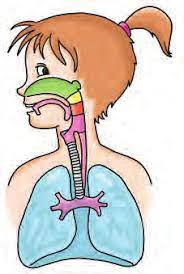 Nincs akadálya
a levegőnek.
ORRÜREG
MAGÁNHANGZÓK
GÉGE
hangszalagok
SZÁJÜREG
LÉGCSŐ
Van akadálya a levegőnek.
TÜDŐ
MÁSSALHANGZÓK
[Speaker Notes: A hangokkal foglalkoztunk. Hogyan keletkeznek a hangok?
Mássalhangzók: példa egyjegyű-kétjegyű-háromjegyű]
Rövid egyjegyű msh.
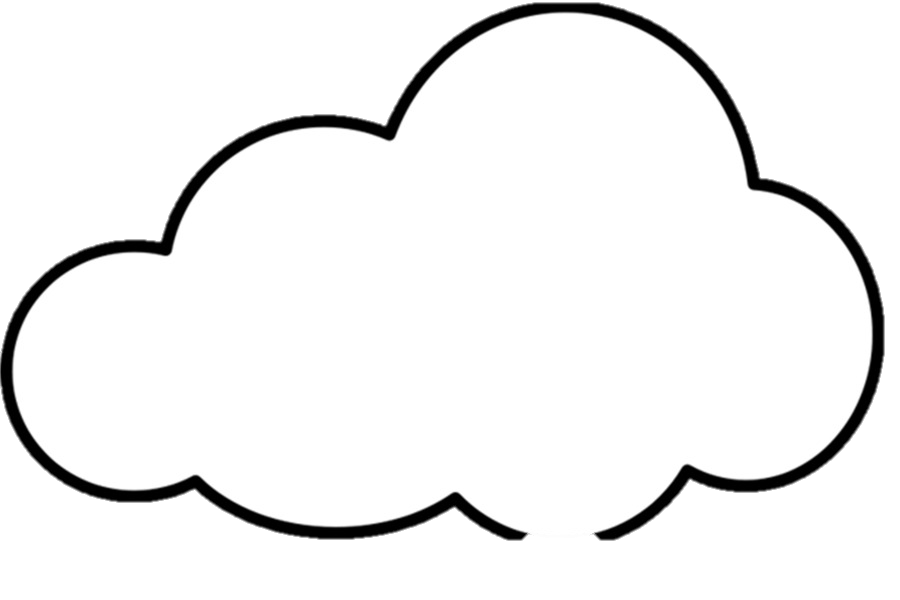 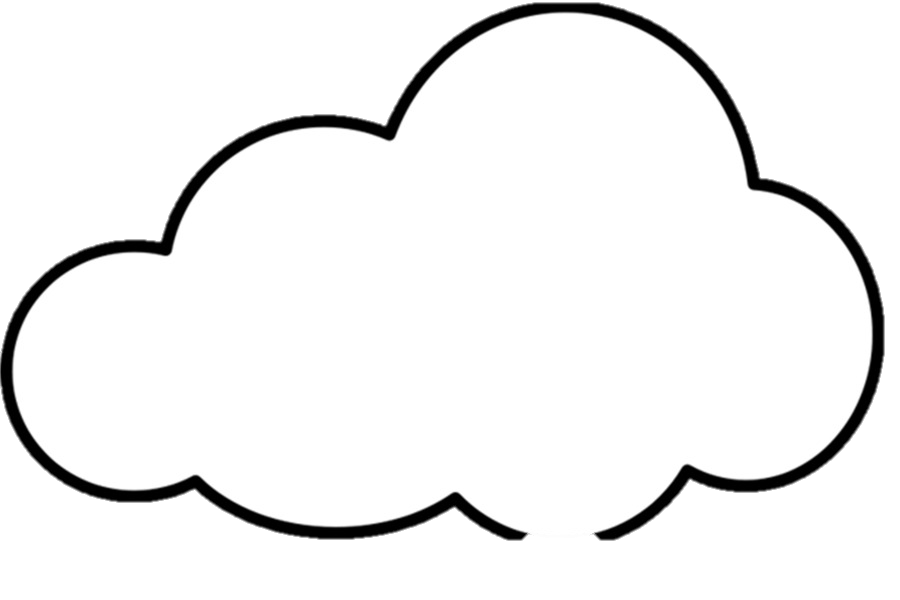 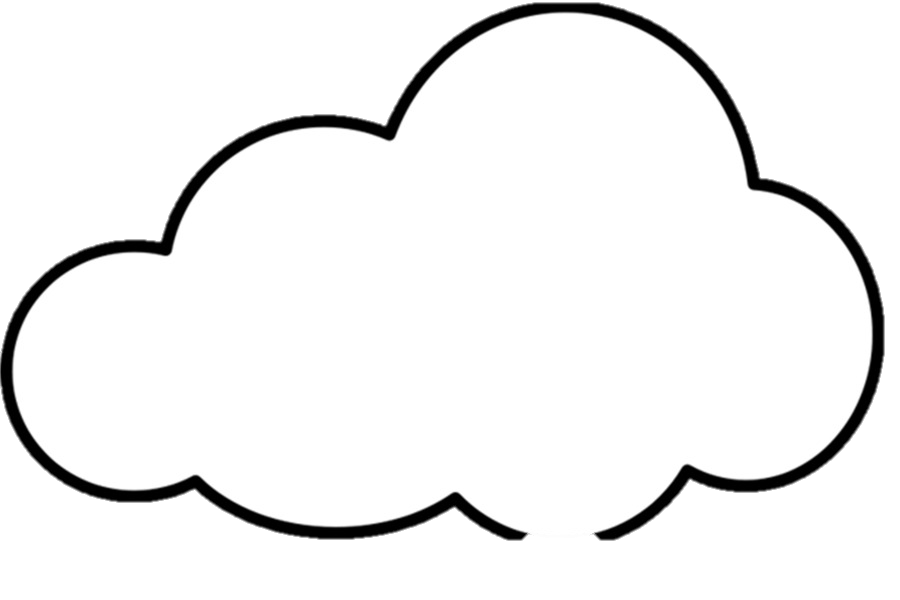 KK
Ö
F
hosszú kétjegyű msh.
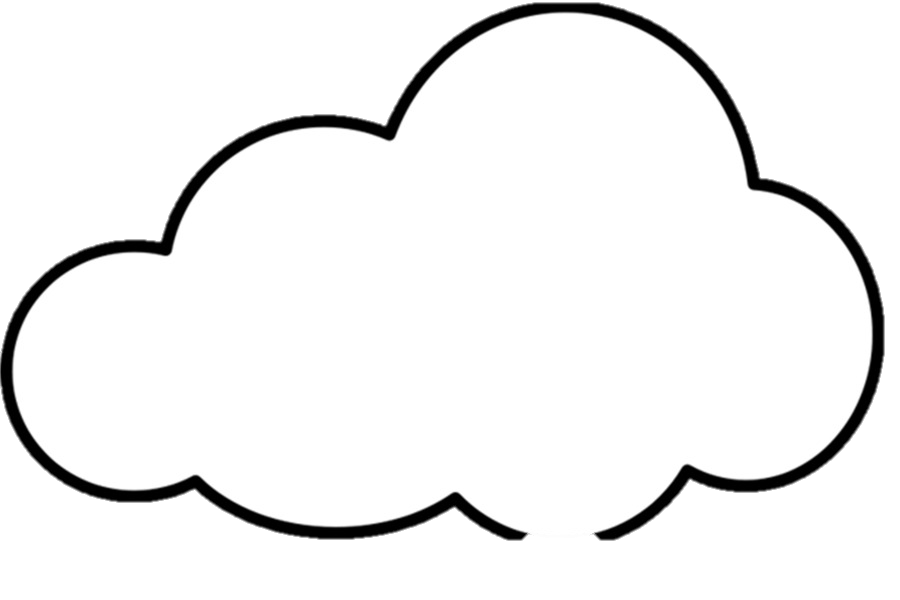 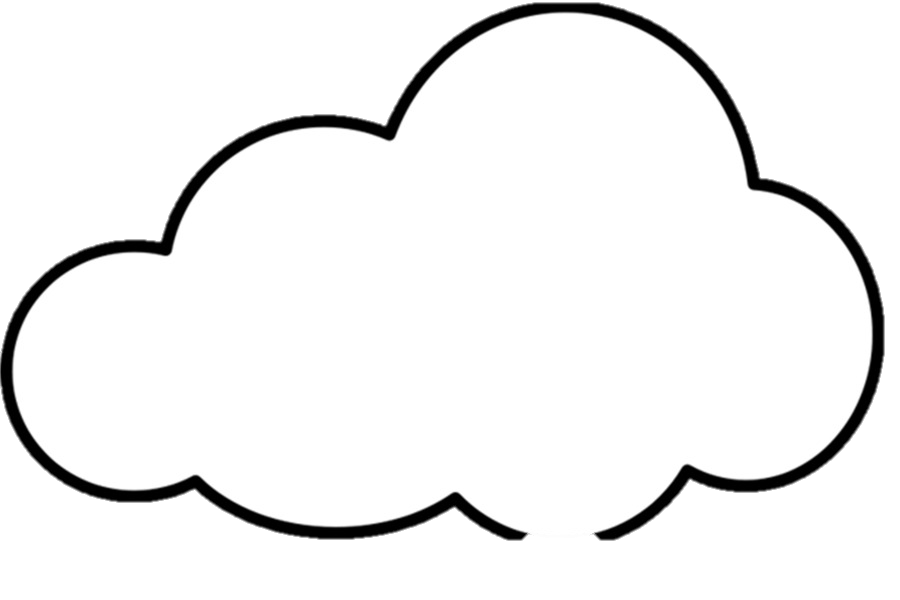 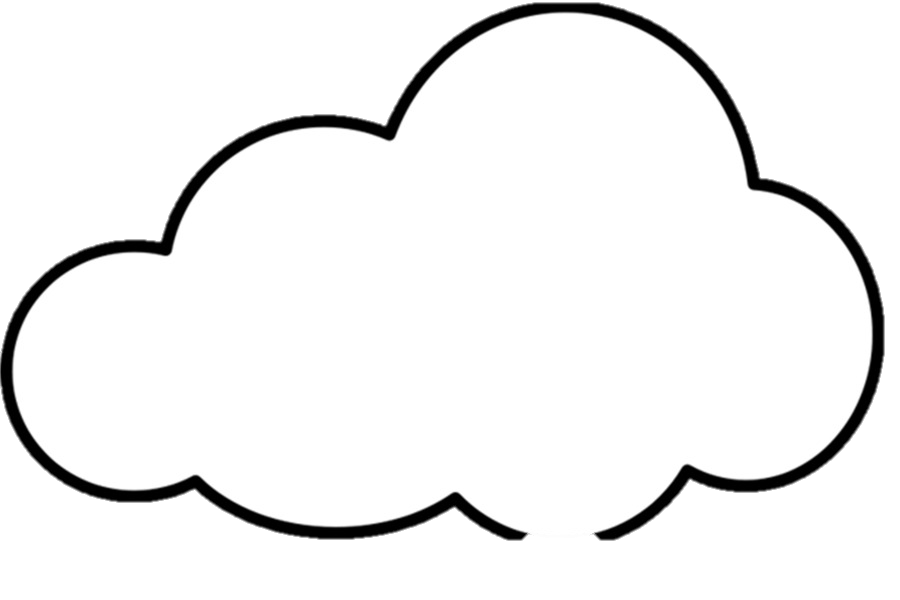 SSZ
TT
Á
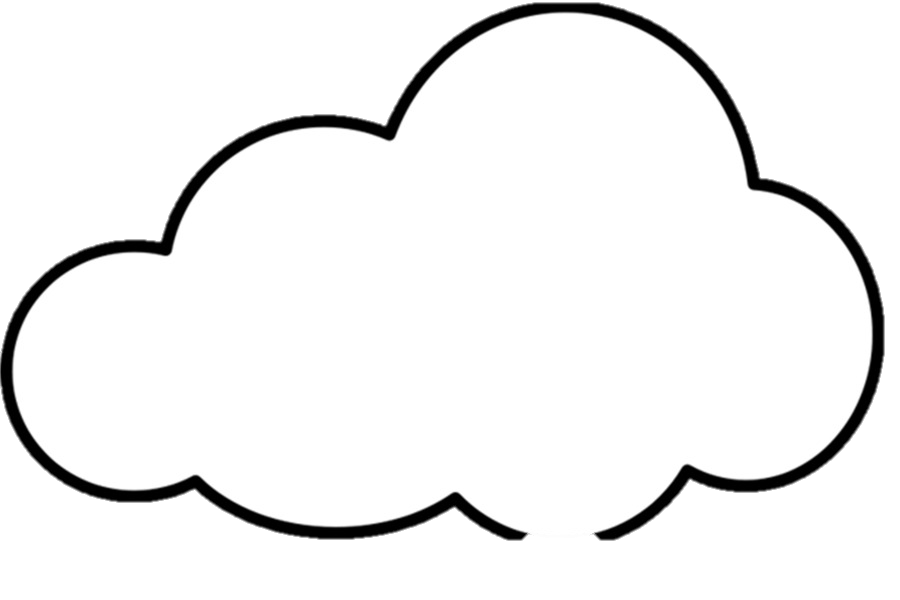 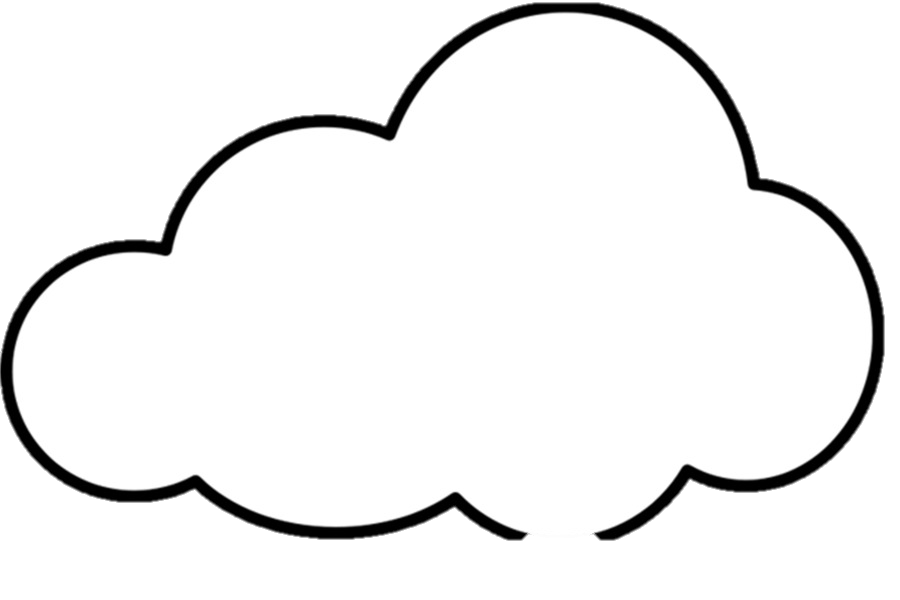 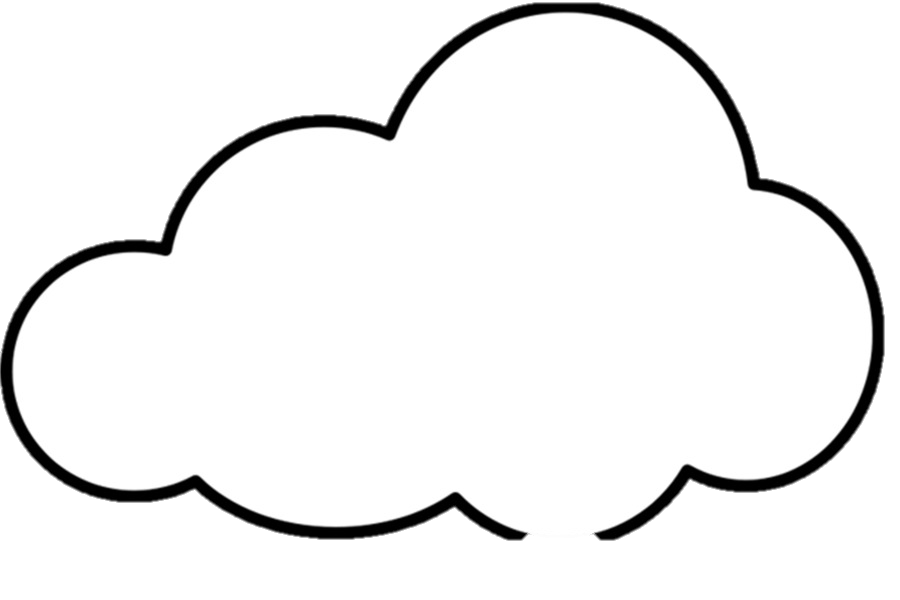 Rövid mgh..
Ő
CCS
Ü
[Speaker Notes: Miket látsz? Betűket – Mi a betű? Ha kiejtem, mi lesz belőle?
Rövid egyjegyű mássalhangzó
Hosszú kétjegyű mássalhangzó
Hosszú magánhangzó]
Közös elmondás
Rövid mgh. – egy csettintés
Hosszú mgh. – kettő a fej felett
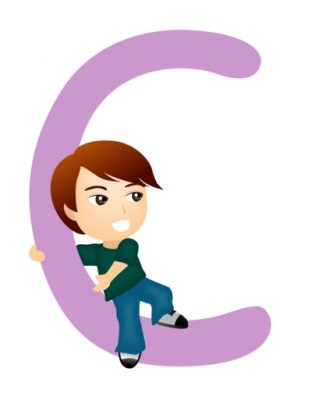 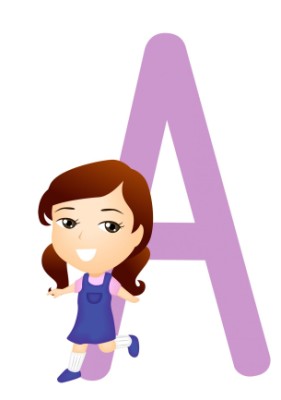 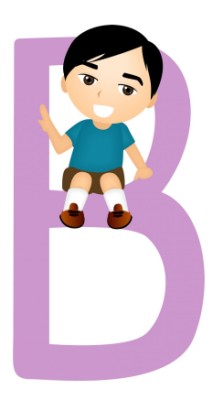 [Speaker Notes: Mi a betűk rendje? Hány betűből áll?
Mire csoportosíthatjuk? Magánhangzó-mássalhangzó
Magánhangzók elmondása csettintés 

Magánhangzóknál csettintés 1-2      kétjegyű msh. - taps
Valahol elkezdem, egy gyerek folytatja]
Memória
e
í
ly
gy
k
[Speaker Notes: MEMÓRIA – betűk megjegyzése]
k
gy
Memória ellenőrzése:
e
ly
í
É
F G
H
I
J
L
Rendezés
Melyik betű hiányzik?
[Speaker Notes: Betűrendbe rendezés – Mi hiányzik? pótlás]
Felcserélődött néhány betű:
ö ő p r q s t sz ty u 
ú ü ű w v x z y zs
q
r
s
Szomszédok:
á
b
c
ly
m
n
ű
v
w
x
y
z
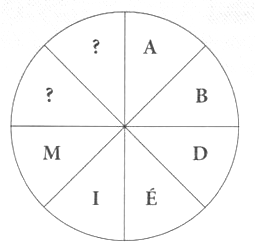 Mi a szabály?
Melyik betű kerül a ? helyére?
y
?
h
ű
k
ty
n
ö
?
r
[Speaker Notes: 3-marad ki, a 4. kell]
m
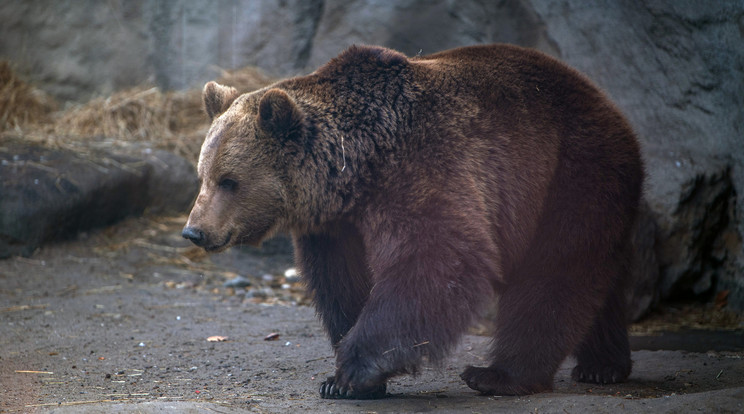 Az N előtt áll
a
Az első magánhangzó
c
Az első kétjegyű betű előtt áll
Az Ly előtt kettővel áll
k
A 4. magánhangzópár hosszú 
tagja
ó
[Speaker Notes: Meglátta árnyékát a fővárosi állatkert medvéje 
A Fővárosi Állat- és Növénykert Hugi névre hallgató barnamedvéje felébredt a téli álmából és kibújt a barlangjából a hagyományos medveárnyék-észlelés napján, 2022. február 2-án. Miután ragyogóan sütött a nap, meglátta az árnyékát, evett és visszabújt a barlangjába. Ez azt jelenti, hogy még tart a tél, hosszú lesz.]
Mindegyik betű helyett az ábécében az előtte lévőt írtuk le.
y ú ly ly ó f
zümmög
3.
q dzs ő ú k
repül
1.
s a q i sz
szárít
2.
[Speaker Notes: Repül - szárít szabálya
Rendezés]
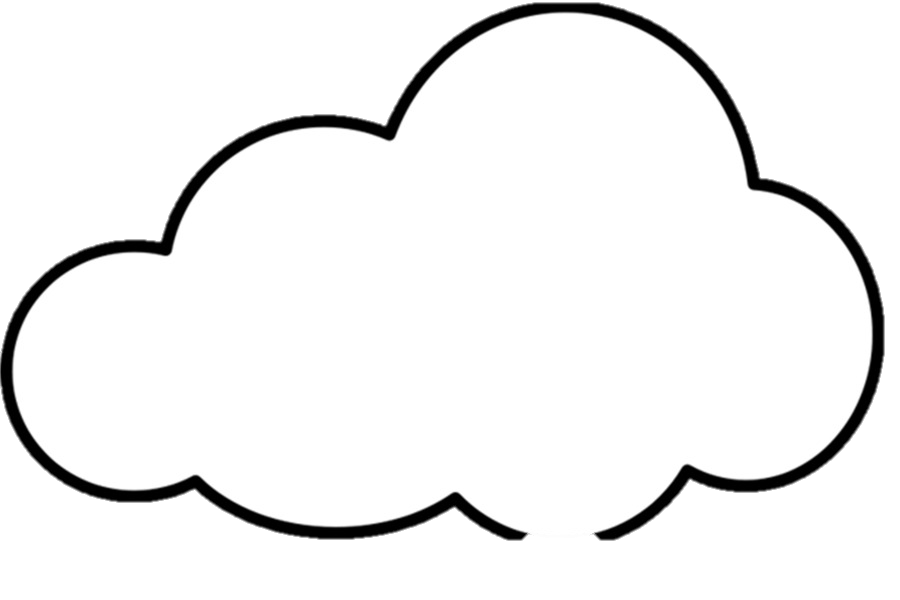 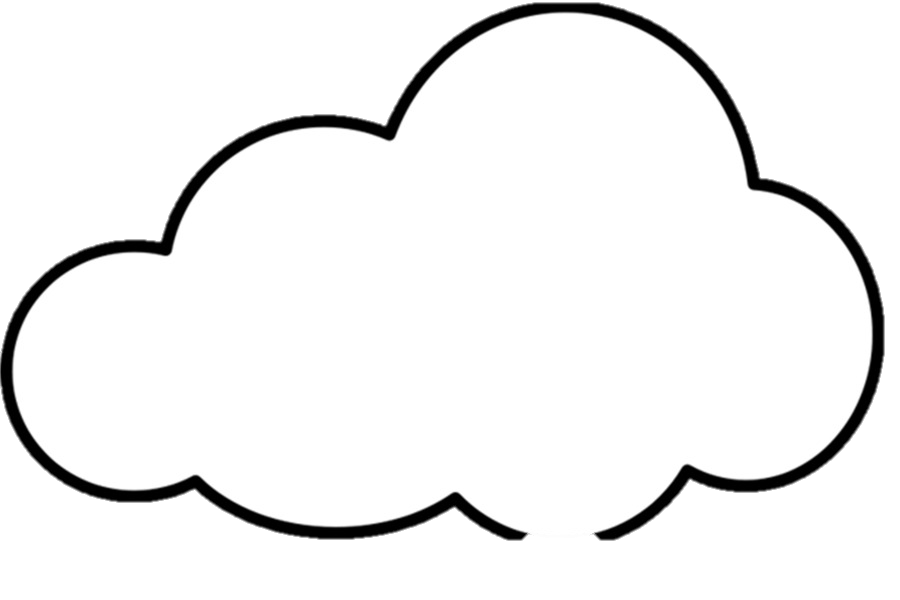 Melyik van előbb
az ABC-ben?
cukor
édes
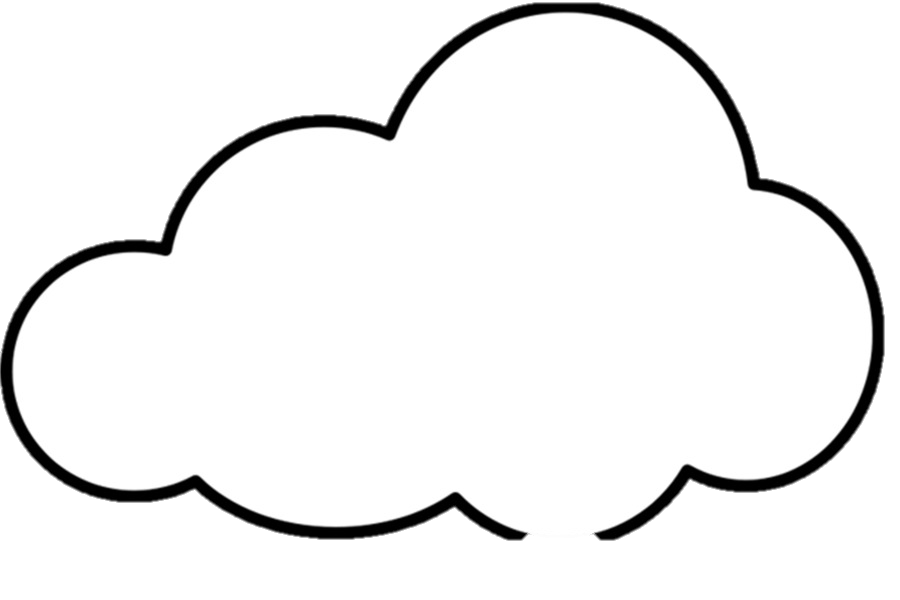 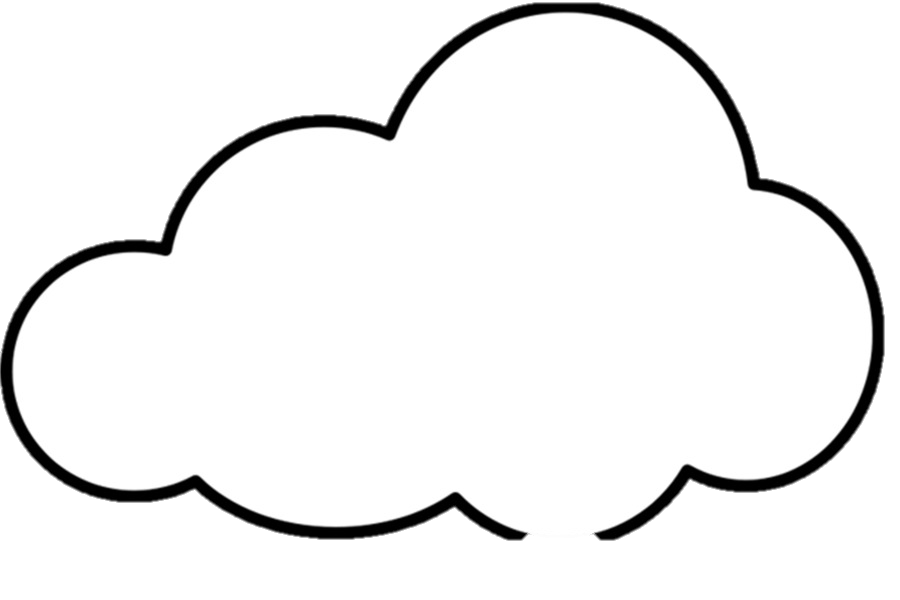 gyűrű
köves
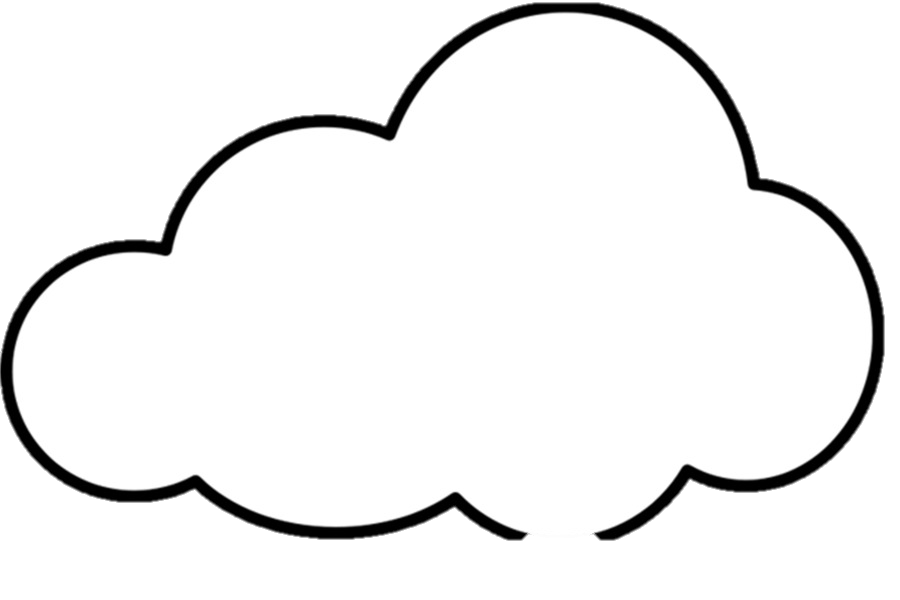 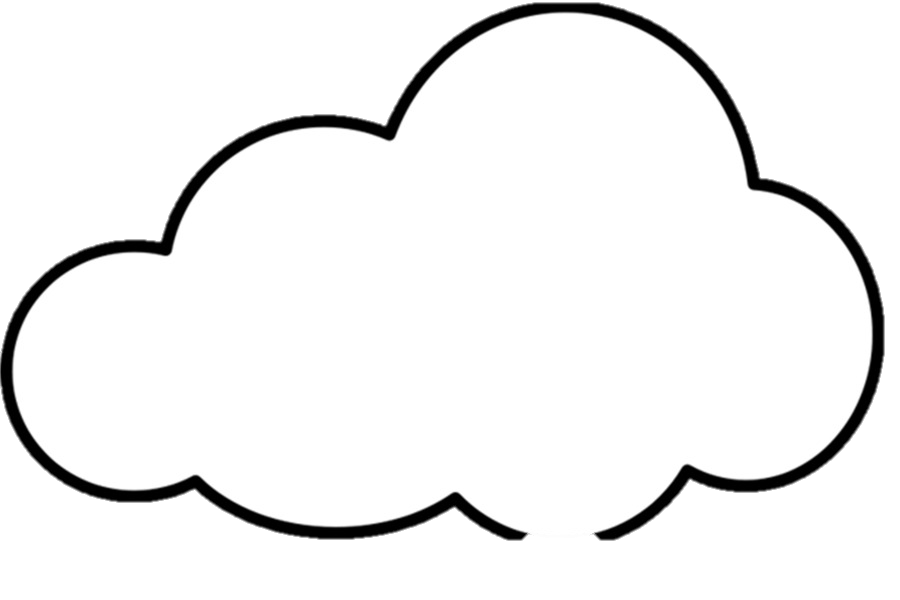 labda
pettyes
[Speaker Notes: Melyik van előbb?]
Rendezés
Ferenc
Flóra
Fáni
Fülöp
Fanni
Félix
Melyik van előbb?
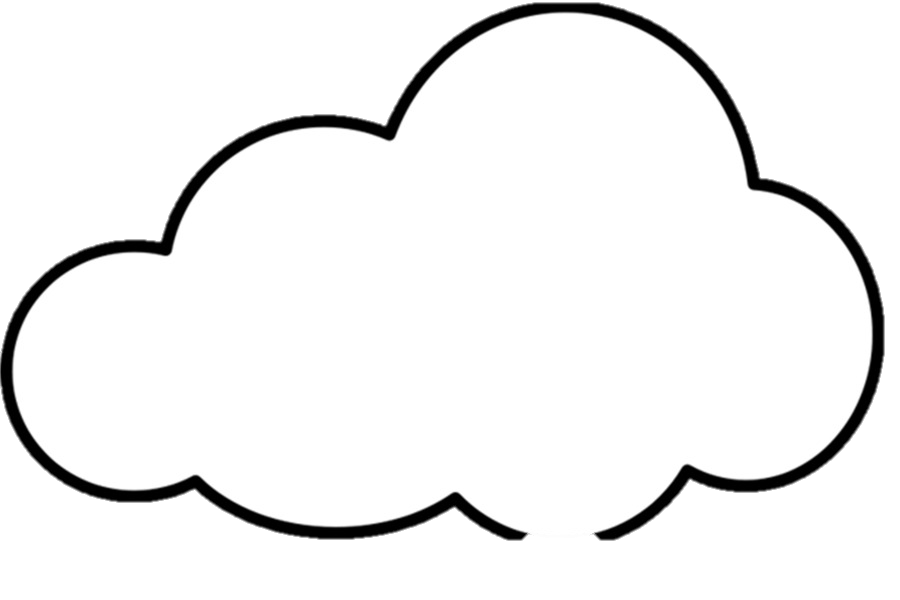 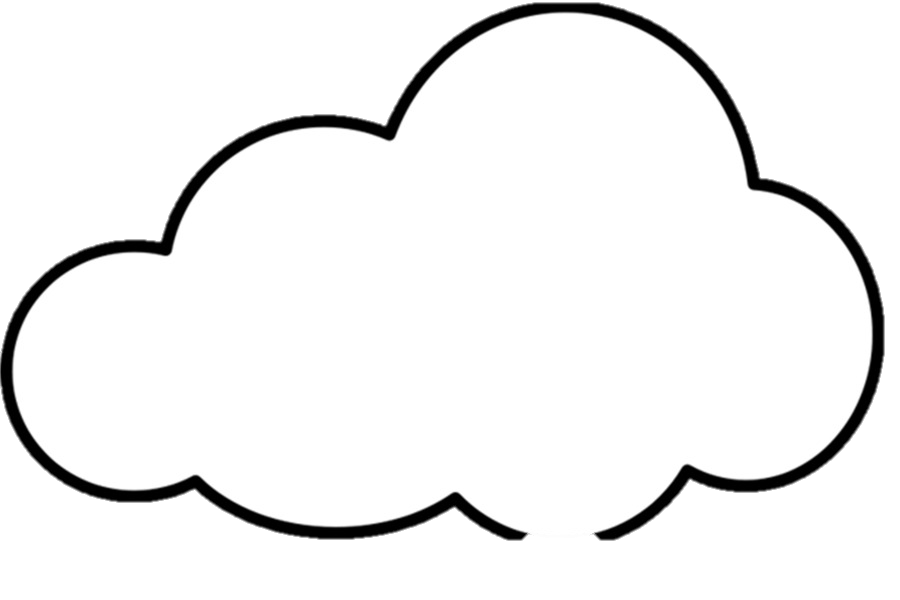 Tokod
Tokaj
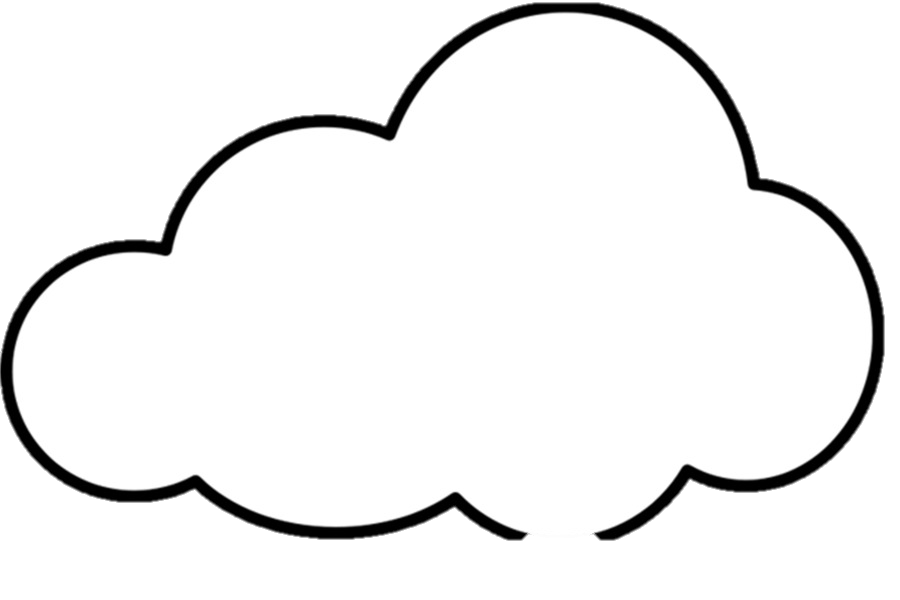 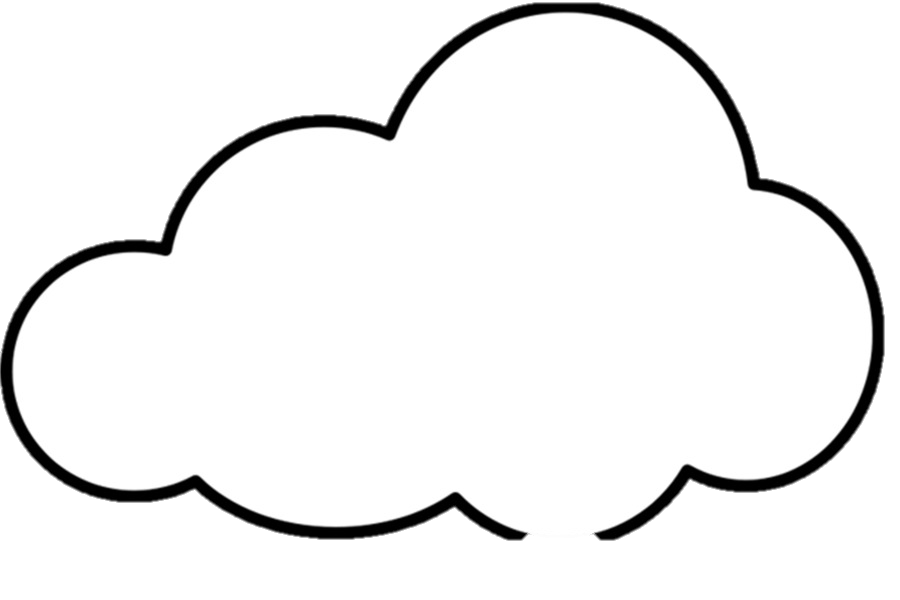 Sándor
Sára
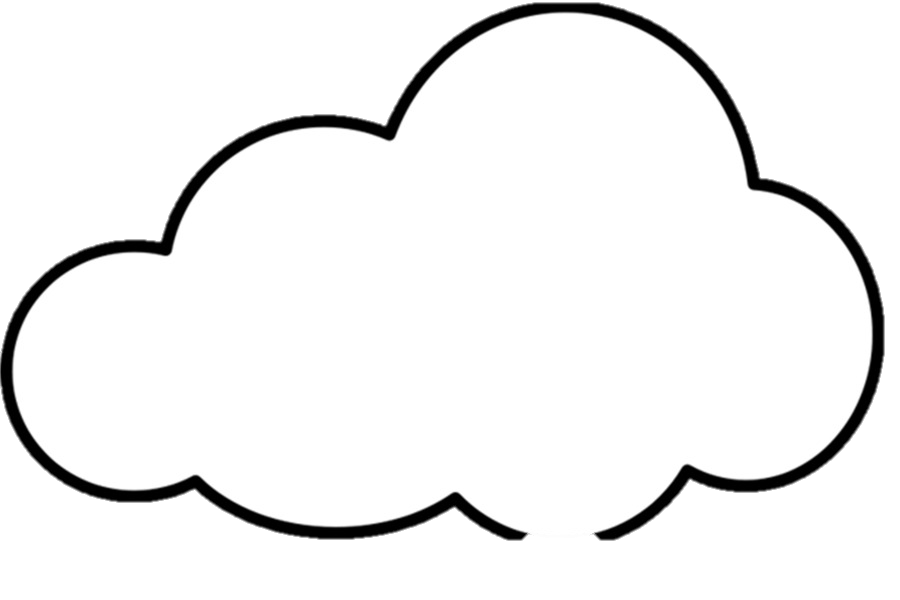 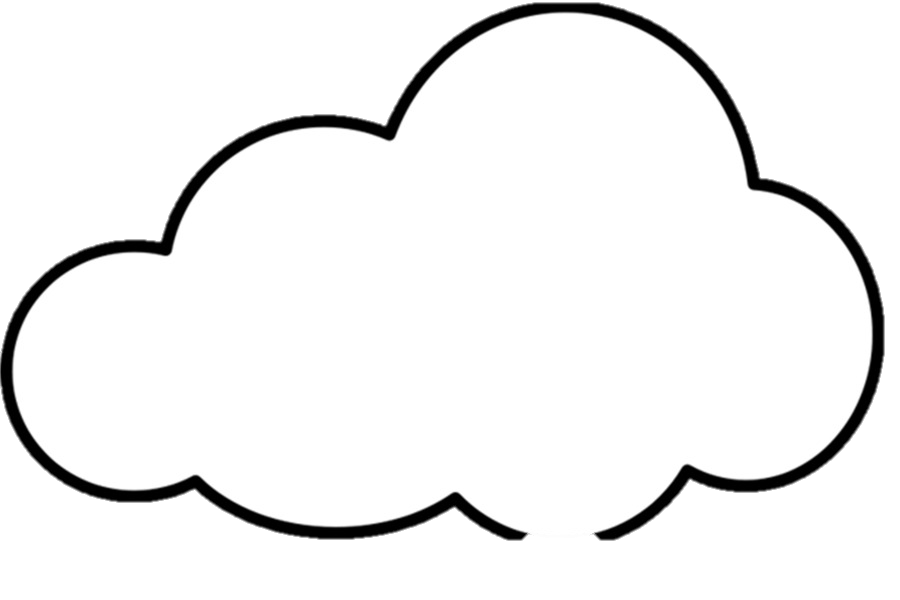 Dominik
Domonkos
8.
3.
4.
Önálló munka
körte
banán
barack
10.
7.
1.
2.
szilva
kivi
alma
áfonya
5.
6.
9.
narancs
eper
füge
[Speaker Notes: önálló]
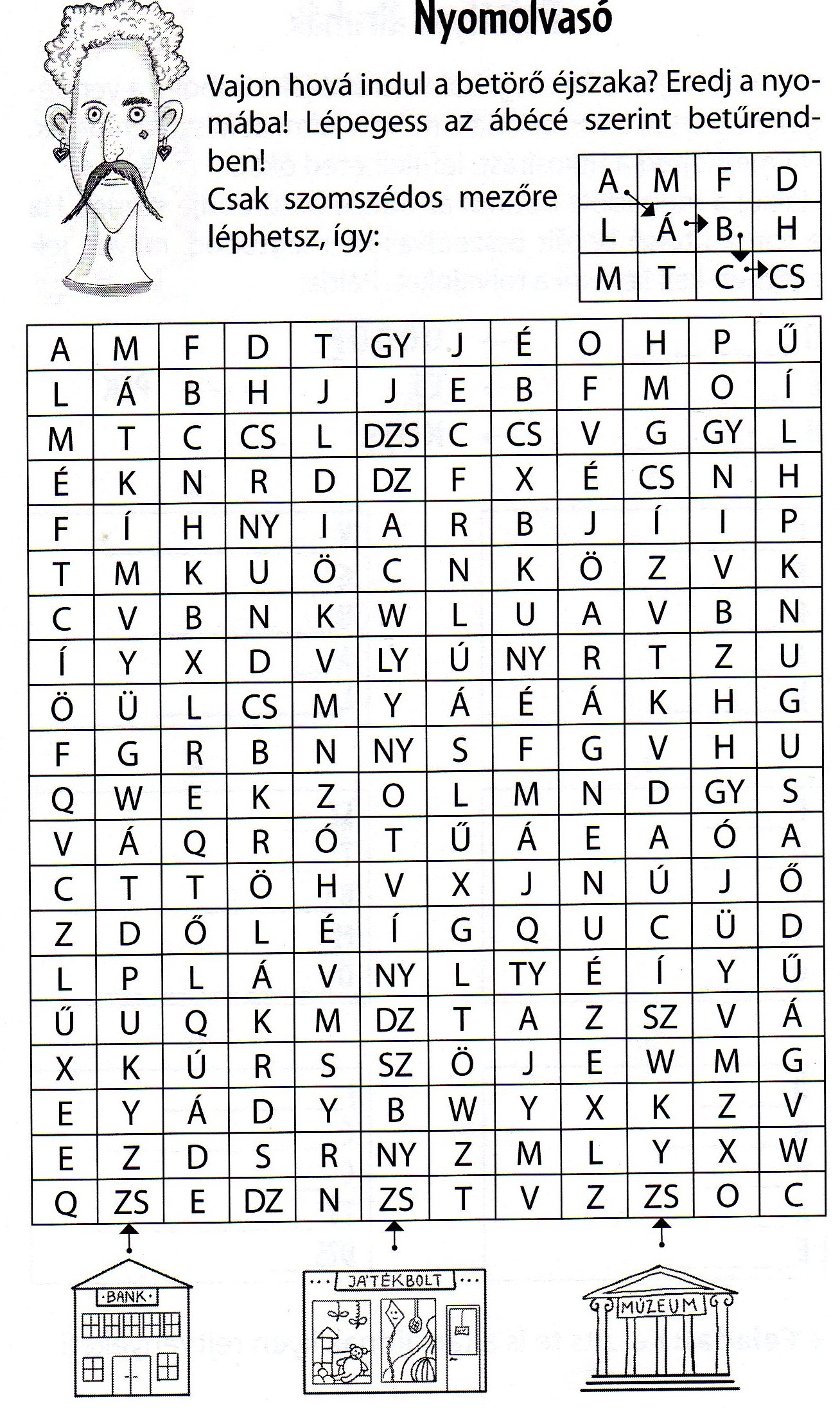 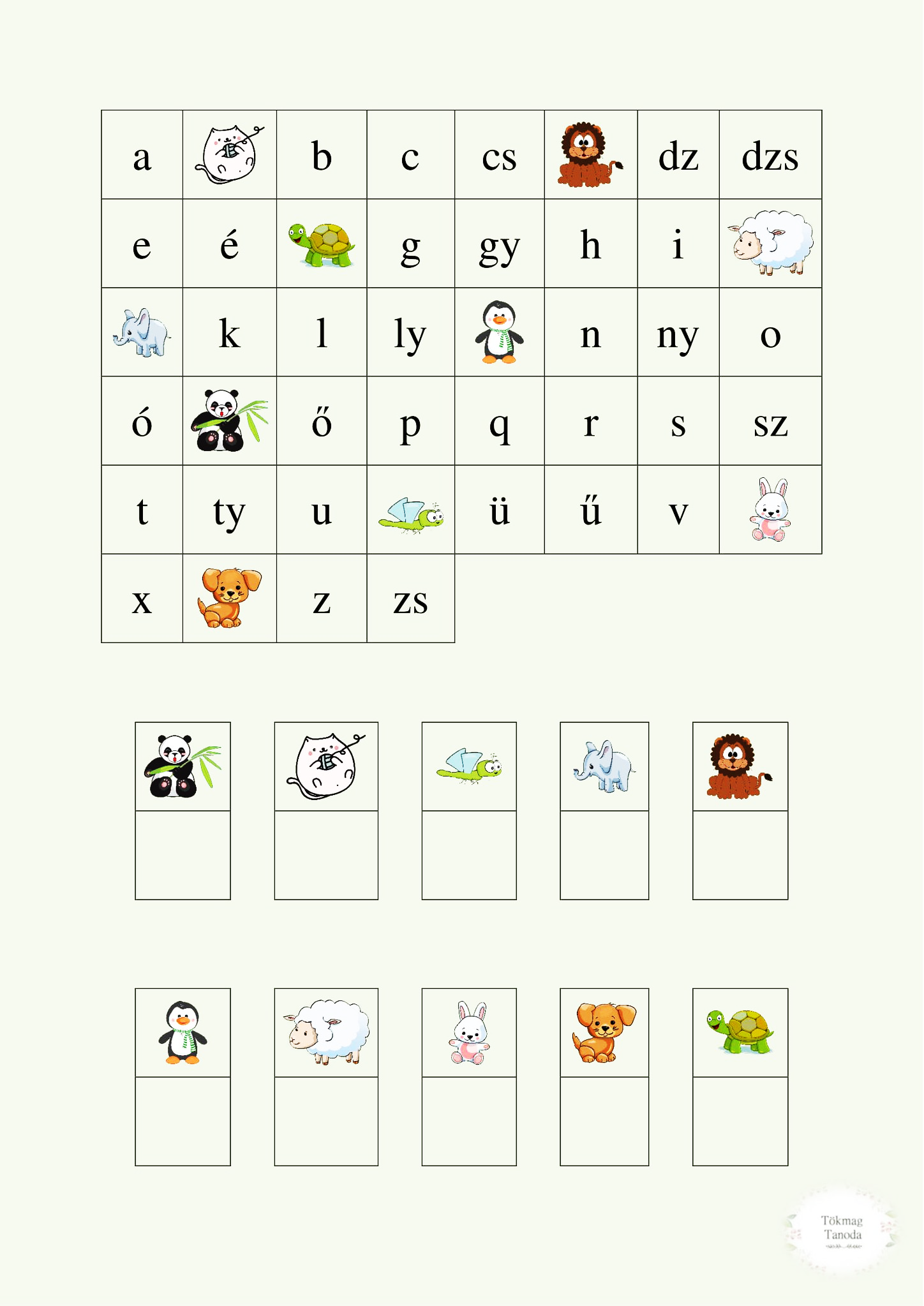 3.
6.
4.
2.
1.
10.
8.
7.
5.
11.
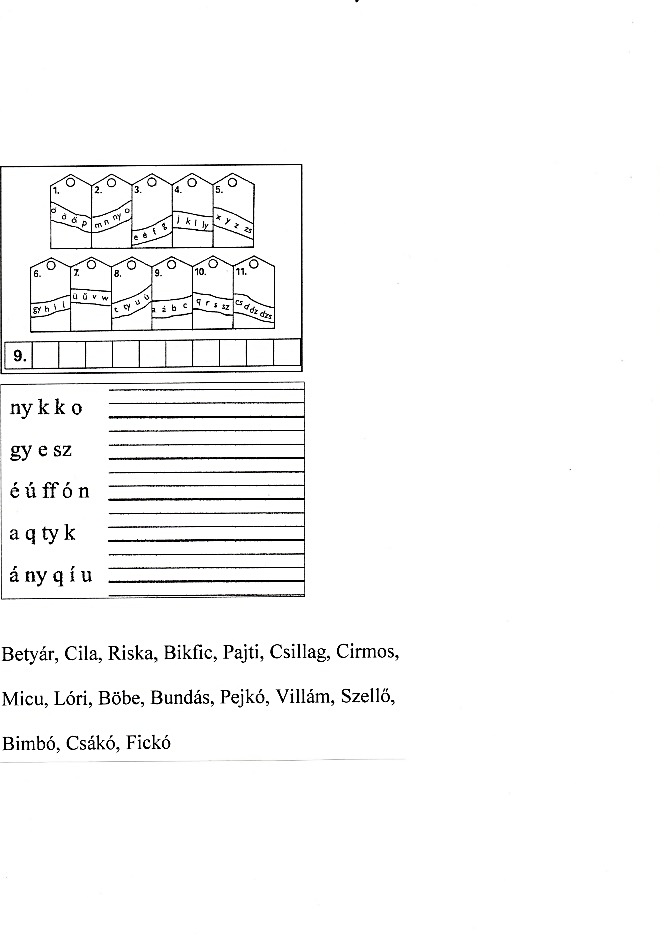 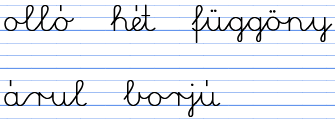 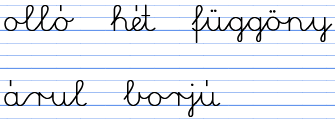 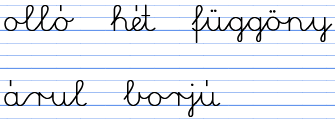 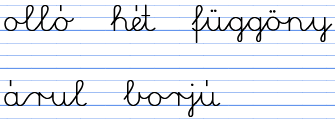 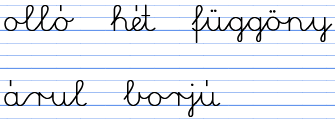 9.
6.
7.
1.
15.
2.
13.
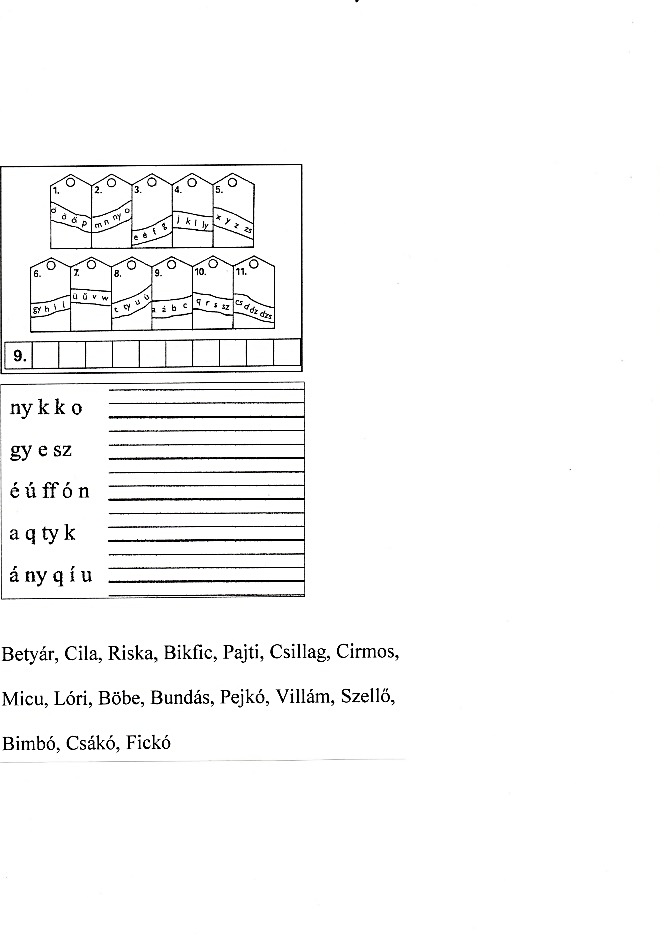 17.
11.
14.
16.
12.
4.
5.
3.
8.
10.